地震防災避難宣導
宣導日期:104年9月23日
認識地震
台灣就處在歐亞大陸板塊與菲律賓海板相互碰撞的地方。
地震前-防災準備
居家環境安全檢視
加強鄰居交流互助
注意自宅建物結構安全
屋內安全總檢點
召開家庭防災會議
地震前-防災準備
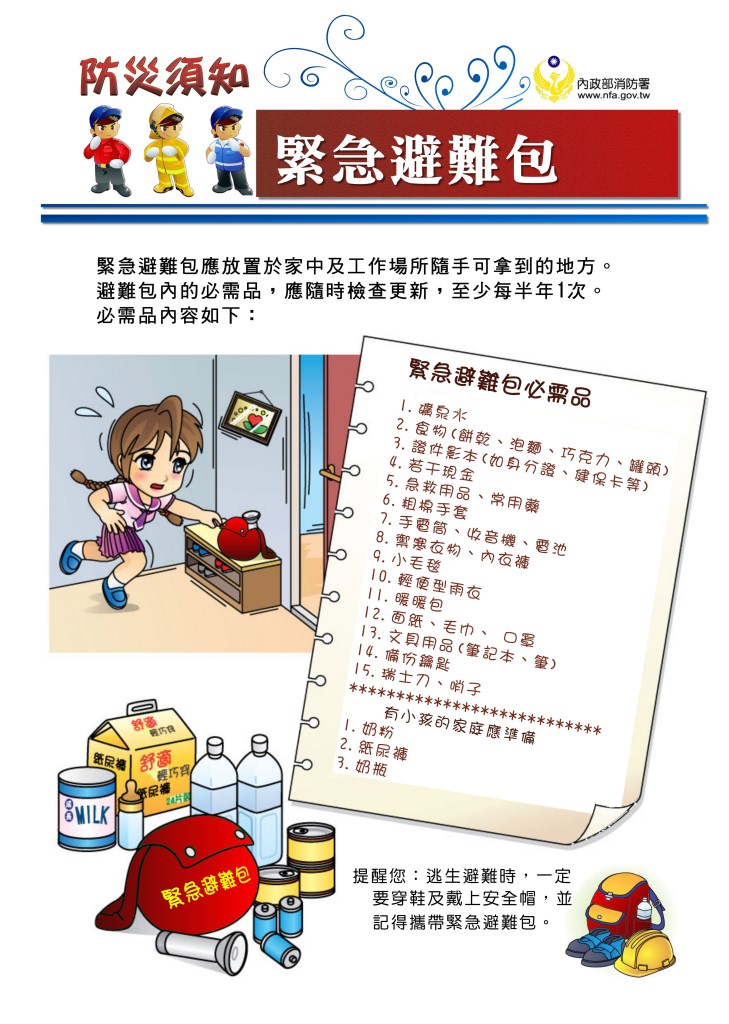 準備「緊急儲備品」
準備「緊急避難包」
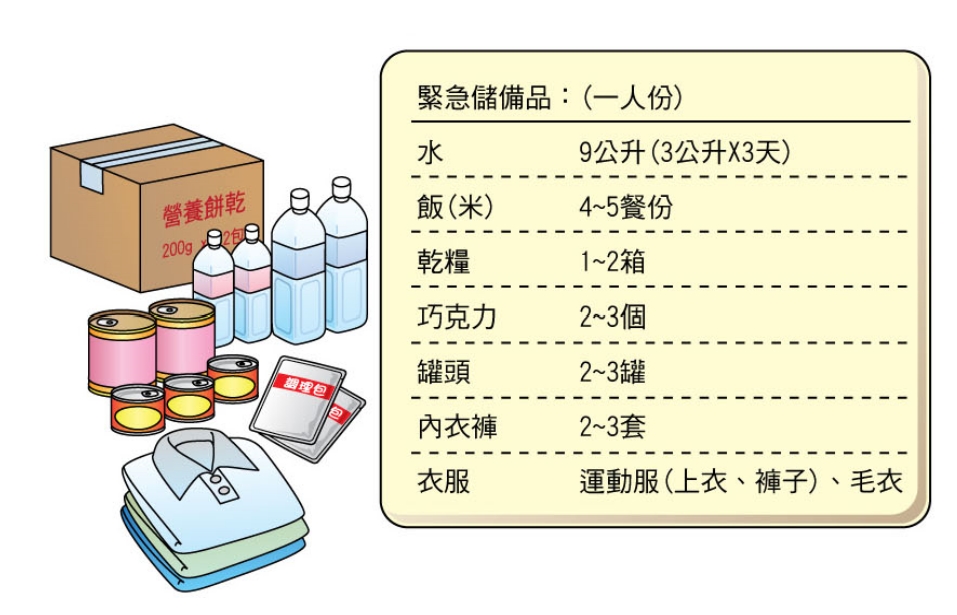 地震時-就地避難
當地震發生時，應變的優先順序就是：冷靜、蹲下、找掩護、抓緊、直到地震結束。
在防震避難的首要概念，就是自我保護，尤其是保護頭部，所以應立即躲在桌子下或主要柱子旁。
若地震發生時身處室內。
若地震發生時身處室外。
地震後-協助救援及安全檢視
檢查身邊有無人員受傷。
檢查玻璃是否破損。
檢查瓦斯管線是否受損，若有漏氣，並應輕輕打開窗戶讓瓦斯飄散，以及通知消防隊與瓦斯公司處理。
檢查電線是否受損。
檢查水管是否受損。
檢查冷氣、商店招牌是否鬆脫。
地震災害發生後，使用電話務必長話短說，以保持通訊暢通，並請多利用1991留言平台留言。
震後建築物應請專業人員評估進行補強。
機械與能源工程學系地震防災集結地點
地震發生時：就地避難。
地震稍歇時：集結於系館中庭   集結點，教師確認建築物內無人。
報平安：高年級至低年級依序帶至操場   集結點，教師確實點名回報。
替代集結點  ：如第二集點結路線有障礙(小心椰子樹)。
1
2
3
司令台
系館
1
2
操場
大草原
游泳池
3
瑞穗館..球場.. 嘉禾館
校門